TURİZM VE ÇEVRE
Biyolojik Çeşitlilik
Biyolojik Çeşitlilik (Biyoçeşitlilik) Kavramı
• Temiz HAVA
• Temiz SU
• Temiz BESİN

Yukarıdaki üçlü, insanların yaşamaları için zorunlu olan temel ihtiyaç maddeleridir. Temiz su ve temiz havanın asıl kaynağı, tahrip edilmemiş ve kirlenmemiş doğal alanlardır. Besinlerimizin ise büyük bir bölümünü çiftliklerden ve tarım alanlarından sağlarız. Geri kalan bölümünü de orman, otlak, deniz, göl ve akarsu gibi, yine kirlenmemiş ve tahrip edilmemiş olarak kalması gereken doğal alanlardan elde edilir.
Temel ihtiyaçlarımızın ana kaynakları, bitkiler, hayvanlar, mantarlar ve mikroorganizmalardır. Bu canlılar, hangi ülkenin topraklarında yaşarlarsa yaşasınlar, tüm insanlığa hizmet eden biyolojik doğal kaynaklar ve biyolojik zenginliklerdir.
İnsanların, yukarıda belirtilen temel ihtiyaçlarına ilave olarak, petrol, makine, fabrika, tatil köyü gibi birçok çağdaş ihtiyaçları da vardır. Ancak, çoğu zaman çağdaş ihtiyaçlarımızı üretebilmek için uygulanan teknolojilerin ve mühendislik yöntemlerinin çoğu, temel ihtiyaçlarımızın kaynaklarını ve üretim alanlarını bozucu ve tahrip edici nitelikler oluşturduğunu görmekteyiz. Teknolojiler ve mühendislik yöntemleri hızla ilerlerken, biyolojik zenginliklerimizin barındığı ve ürediği habitatları (yaşama ortamları) hızla bozulmakta veya yok olmaktadır.
Yeryüzünde yaşayan her canlı türü, yalnız onları kullanan insanoğlu için değil, birbirleri için de birer biyolojik kaynaktır. Yerküresi üzerinde doğal kaynaklar, sonsuz değil, sınırlıdır. İnsan nüfusu arttıkça ve teknoloji bilinçsiz bir şekilde kullanıldıkça, bu sınırlı kaynaklar tüketilmektedir. Yeryüzü üzerinde ve biyosferdeki olumsuz değişimler, bütün ülkelerde değişik şiddet ve boyutlarda devam etmektedir. Teknolojik gelişmeler ise, yeryüzü üzerinde ortaya çıkan sorunları, dünyanın sınırlı sayıdaki ülkesinde, sınırlı oranda çözebilmektedir. Daha da kötüsü, “iyi niyetli amaçlar için” geliştirilen bazı teknolojiler, zamanla, kötü niyetli kullanıcıların elinde, çevreye ve insanlığa karşı etkin bir tehdit ve tahrip aracı olarak kullanılabilmektedir.
Canlıların büyük bölümü, yeryüzünü dıştan saran ve biyosfer adı verilen tabakanın sadece 127 m kalınlığında olan bir bölümde yaşamaktadır.

Toplumların hem kültürel hem de ekonomik gelişim süreci içinde, çeşitlilik, insan yaşamında önemli bir yere sahip olmuştur. Avcılık ve toplayıcılıkla geçinen ilkel toplumlarda, kabilenin avcı üyeleri, günlerce süren avcılık seferlerine çıkarlardı. Her avcılık seferinden sonra, önceden avlamayı düşündükleri belirli av hayvanları ile değil, avlayabildikleri çeşitli av hayvanları ile geri gelirlerdi. Toplayıcı üyeler, istedikleri yabani sebze ve meyvelerle değil, ormanda, vadide, dere kenarlarında bulabildikleri yabani meyve, yumru, soğan, filiz ve yapraklarla geri dönerlerdi. İlkel bir toplum bile olsalar çeşitlilik, onların yaşamlarının önemli bir parçası olmuştur.

Hayvancılıkla geçinen göçebe toplumlarında, toplum üyeleri, tek bir hayvan türüne bağlı kalmamışlardır. Geçimlerini sağlamak için değişik evcil hayvanları, değişik sayı ve oranlarda yetiştirmişler; değişik zamanlarda, onlardan değişik ürünler almışlardır.
Biyoçeşitlilik (Biyolojik Çeşitlilik) Nedir?
Yeryüzünün olumsuz yöne doğru bu şekilde hızla değişmesi, yerküresi üzerindeki yaşam-destek sistemini bozmuş ve çalışamaz duruma getirmiştir.

Temel ihtiyaçları bize cömertçe sunan topraklar, bitkiler ve hayvanlar ile onların yaşama ve barınma ortamları bozulup yok olursa, bu temel ihtiyaçları nasıl ve nereden karşılayacaktır?

Çeşitlilik, ister kültürel, isterse ekolojik nitelikli olsun, bir sistemin dinamik bir özelliğidir. Bu dinamik özellik, içinde bulunduğu sisteme direnç ve istikrar, tat ve lezzet, renk ve güzellik, güç ve canlılık kazandırır. Biyoçeşitlilik de, çevremizdeki ekolojik sistemlere benzer değerleri sunmaktadır.
Biyoçeşitlilik (biyolojik çeşitlilik), bir yaşam ortamındaki canlılara ait;
• Tür Sayısının,
• Genetik Karakteristiklerin,
• İçinde yaşadıkları ekosistemlerin,
• Ekolojik ilişkiler ve süreçlerin,
• Zenginliğini ifade eden bir kavramdır.

Bir ekosistemdeki biyoçeşitlilik, dört ana bölümden oluşmaktadır:
• Genetik çeşitlilik,
• Tür çeşitliliği,
• Ekosistem çeşitliliği,
• Ekolojik olaylar (prosesler) çeşitliliği.
Birçok kişi, biyolojik çeşitlilik deyince yalnızca tür çeşitliliğini anlamaktadır. Oysa biyo çeşitliliğin boyutları içinde, türleri içinde barındıran ekosistem çeşitliliği ile türlerin içinde yer alan genetik çeşitlilik de vardır. Ayrıca, bunların kendileri ve birbirleri arasındaki sonsuz çeşitteki ekolojik olaylar dizisi, biyo çeşitliliğin gözle görünmeyen, fakat sistem açısından çok önemli olan “işlevsel boyutunu” meydana getirmektedir.
Sadece tür çeşitliliğini dikkate alan ve bu yüzden sınırlı bir kapsama indirgenmiş olan biyo çeşitlilik kavramı, canlı kaynakların sürdürülebilirlik ilkesi açısından eksik bir kavram olur.
Ayrıca, eğer bir tür içinde genetik çeşitlilik yoksa o tür bir kaç nesil içinde yok olacaktır. Bir tür içindeki genlerin çeşitliliği, özellikle omurgalı hayvanlarda ve çiçekli bitkilerde o türün neslinin sürdürülebilmesi açısından, biyolojik çeşitliliğin kaçınılmaz bir parçası olmaktadır.
Biyoçeşitliliğin parçalarından biri olan ekosistem çeşitliliğine geçmeden önce, sistem kavramını kısaca görelim. Aslında bu kavram, bize hiç de yabancı değildir. İlkokul çağlarından beri, sindirim sistemi, dolaşım sistemi, boşaltım sistemi gibi, vücudumuzda yer alan değişik sistemler hakkında, değişik boyutlarda bilgi ediniriz.
Günlük yaşamımızda “Sistem çalışmıyor!”, “Sistem durdu!”, “Sistemin parçaları aşınmış!” gibi deyimleri sık sık kullanırız. Bir makinenin, bir fabrikanın, ya da toplumdaki düzenin iyi işleyip işlemediği hakkında, değerlendirmeler yaparken “Sistem iyi!” ya da “Sistem bozuk” gibi sözcükler kullanırız. Öyleyse, nedir bu sistem denilen şey?

      Sistem, birbirine bağımlı değişik parçalardan oluşan, parçaları arasında bir eşgüdüm ve işbirliği bulunan, bu işbirliğinde her parçanın belirli bir işlevi olan ve belirli bir görevi yerine getiren bir bütündür.

Bir sistemin parçaları arasında, uzun süreli etkileşimlere, deneyimlere ve evrimleşmeye dayalı, vazgeçilmez bir düzen ve uyum vardır. Sistemin işlemesi için, sistemdeki parçaların katkı dereceleri farklı olabilir. Fakat uzun süreli evrimleşmeye bağlı olarak, her parçanın, sistemin etkin ve düzgün çalışabilmesi için belirli bir görevi ve işlevi bulunur.
Sistemin parçaları, kendilerine düşen görevleri her zaman aynı anda değil de, farklı zamanlarda ve farklı koşullarda yerine getirebilirler.
Sistemin parçalarından herhangi biri bozulursa, ya da sistem dışına çıkarılırsa, sistem verimli çalışamaz. Çok geçmeden sistem bozulur ve durur. Sistemin bütünü durunca, geri kalan sağlam parçalar kendi başlarına sistemi çalıştıramazlar. Sistem, yok olmaya mahkûmdur.

Bu temel kurallar, her düzeydeki sistem için geçerlidir. Ayrıca bu kurallar, bir sistemin içindeki her alt sistem ya da her parça için de geçerlidir. Bozulan ekosistemlerin bir parçası olan insan türü, bu temel kurallardan muaf değildir.
Biyoçeşitliliğin Bileşenleri
Ekosistem Çeşitliliği
Ekosistem, kısaca doğa parçası demektir. Parçanın sınırları amaca göre değişebilir.
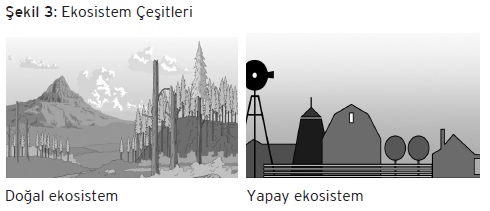 Ekosistemler, ister tüm yerküresi kadar büyük, isterse bir akvaryum kadar küçük olsun, adı üstünde, bir sistemdir. Her ekosistem, yukarda açıklandığı gibi bir sistem özelliği gösterir. Her sistemde olduğu gibi, ekosistemin de belirli parçaları vardır. Bu parçaların bir bölümü canlı, diğer bir bölümü de cansız varlıklardır (Şekil 4).







Canlıların da bir bölümü üretici, bir bölümü tüketicidir. Mantarlar hariç, bitki türleri genel olarak üreticidir. Hayvan türleri ekosistemin tüketici parçalarıdır. Mikroorganizmalar ise, ekosistemde boylarından büyük işler yaparlar. Onlar, ayrıştırıcıdır. Bitki ve hayvan atık ve artıklarını ayrıştırarak, ekosisteme geri kazandırırlar. Atık ve artık maddeleri, ekosistemde, üreticiler tarafından tekrar kullanılabilecek hale getirirler. Ayrıştırıcılar olmasaydı, bir hesaba göre tüm yeryüzü 100 m kalınlığında bir çöp tabakasıyla kaplı olurdu.
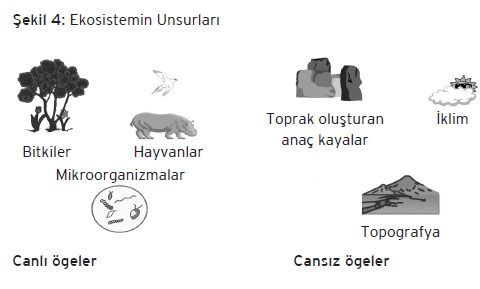 Ekosistem çeşitliliği biyoçeşitliliğin birinci ögesidir. Ekosistem çeşitliliği, ilgili ekosistemi oluşturan çeşitli parçaların, yer ve zaman içinde gösterdikleri değişimlere bağlı olarak, onların bir fonksiyonu şeklinde ortaya çıkmaktadır. Bu nedenle, yeryüzü üzerinde değişik ekosistem tipleri vardır (Şekil 5). Yine bu etkenlere bağlı olarak, bir ekosistem içinde farklı habitat çeşitliliği görülür.

Yeryüzü ekosistemleri içinde en çeşitli, en dengeli, en düzenli, en istikrarlı ve en sağlıklı ekosistemler orman ekosistemleridir. Orman ekosistemleri kendi kendine yeterli ve bağımsız ekosistemlerdir. Orada yaşayan üreticiler, tüketiciler ve ayrıştırıcılar arasında bir denge vardır. Kent ekosistemleri ise, tek bir türün, yani insan türünün, çevresindeki doğal ve yarı doğal haldeki başka ekosistemlere bağımlı olarak yaşayabileceği şekilde düzenlenmişlerdir. Bu açıdan bakınca kentler, yeryüzü üzerindeki en istikrarsız ekosistemlerdir.

Nitekim kent ekosistemine olan girdi ve çıktıların yolu kapatılırsa, ya da kentler savaşlarda olduğu gibi kuşatılırsa, tamamen dışarıdaki başka ekosistemlere bağımlı olan bu ekosistemler, kısa zamanda çökecek ve düşecektir.
Ekosistemin ana görevi, o sistemde doğal olarak yaşayan canlı türlerinin nesillerinin sürdürülmesidir. Belirli bir ekosistemin içinde, o sistemin özelliklerine bağlı olarak, belirli canlı türleri yaşar. Bu nedenle, Sibirya’da başka, Arabistan’da başka türler bulunur. Tuz gölünde başka, Beyşehir gölünde başka canlı türleri vardır. Bir ekosistemin görevi, kendi içindeki çeşitliliği devam ettirmek ve oradaki türlerin nesillerinin sürdürülmesini sağlamaktır. Ancak, son 50 yılda insan nüfusunun büyük bir hızla artması ve teknolojinin hızla gelişmesi, birçok ekosistemin doğal yapısının hızla değişmesine yol açmıştır. Ekosistemin doğal canlı ve cansız ögelerinin değişmesi ve bozulması (toprak erozyonu, bitki örtüsünün kaldırılması, su kaynaklarının azalması, yok edilmesi vb.) ekosistemin görevini yerine getiremez hale gelmesine yol açmıştır. Ekosistemin doğal dengesinin bozulması söz konusu ekosistemlerde pek çok canlı türünün yok olmasına neden olmuş ve olmaktadır. Bir hesaba göre, yeryüzü ekosisteminde günde 150 türün nesli tükenmektedir. Nesli tükenebilecek türler arasında ne yazık ki insan türü de bulunmaktadır. İnsan türü zekâsını, aletlerini ve teknolojisini olumlu yönlerde kullanırsa, kendi neslinin tükenme süresini geciktirmede katkı sağlayabilir.
Ekosistemin parçaları (ister bir bitki türü, ister iklim, isterse toprak olsun) on binlerce ve hatta milyonlarca yıllık bir zaman süreci içinde evrimleşerek ortaya çıkmışlardır. Uzun zaman içindeki bu evrimleşmeye bağlı olarak canlı ve cansız parçalar arasında dengeli bir düzen ve çok ince ayarlanmış bir uyum vardır. Her bir parça birbirleriyle, değişik derecelerde ilişkilidir. Ekosistemin sağlıklı işlemesi için, sistem içinde her bir parçanın ayrı bir işlevi ve görevi vardır. Parçalar bu görevlerini farklı zamanlarda ve farklı koşullarda yerine getirebilirler. Ekosistemin parçalarından herhangi biri bozulursa veya o parça sistemden çıkarılırsa, ekosistem verimli çalışamaz zamanla bozulur ve önceki görevini yapamaz hale gelir.
Örnek olarak Şekil 6’ya bakınız. Nijerya’daki bir bölgede, mısır tarlalarına zarar veriyor diye gergedanları, sürek avı ile ortadan kaldırdılar. Bunun sonucunda birkaç yıl arka arkaya tarlalarda bol mısır oldu. Ancak akarsu ve göllerde balık nesli birden bire tükendi.

Nijerya’da bir bölgede, ekosistemdeki gergedanların avlanarak sistemden çıkarılması bölge halkına çok pahalıya mal oldu. Sonra, gergedanları tekrar geriye getirmek için çok çaba harcadılar
Tür Çeşitliliği
Tür çeşitliliği, biyoçeşitliliğin ikinci ögesidir (Şekil 2). Türler, on bin, yüz bin hatta milyonlarca yıllık bir evrimsel geçmişe bağlı olarak ortaya çıkarlar. Her türün kendi grubuna ait genleri vardır. Türün bireyleri, bu genlerin kontrolü altında, belirli ortak dış özellikler, iç özellikler ve davranış özellikleri sergilerler. Her tür, birçok iç ve dış özellikleriyle ve bazı davranışlarıyla diğer türlerden ayrılır.

Her türün kendine has, ortak bir gen havuzu vardır. Türler, sahip oldukları bu genetik mirası, ancak kendi grubuna ait birey üyeleriyle, kuşaktan kuşağa aktaracak şekilde paylaşırlar. Evrimsel köken olarak birbirlerine yakın türler arasında da, nadiren belirli ölçüde gen alışverişi olabilir. Çünkü iki farklı tür, evrimsel olarak birbirine ne kadar yakınsa, ortak genleri o kadar fazla olur. Aynı şekilde iki birey, ne kadar yakın akraba ise, ortak genleri de o kadar çoktur. Eğer iki birey, tek bir yumurtadan gelişmiş ikizler ise, taşıdıkları genlerin benzerlik oranı yüzde yüzdür. Bu bakımdan tek yumurta ikizleri, kalıtsal olan bütün özellikleri bakımından tıpatıp birbirlerine benzerler. Bireylerin ve türlerin birbirlerine olan akrabalık dereceleri uzaklaştıkça, genetik benzerlikleri azalır. Genetik benzerlikleri azaldıkça da, birçok özellikleri bakımından birbirlerinden farklı olurlar.
Yeryüzü ekosistemi üzerinde yaşayan ve tanımı yapılabilmiş tür sayısı yaklaşık 1.6 milyon kadardır. Toplam tür sayısı kesin olarak bilinmemektedir. Bazı araştırmacılar tüm yeryüzünde yaklaşık on milyon kadar, bazıları da yüz milyon kadar farklı canlı türü bulunduğunu tahmin etmektedirler (Şekil 7).
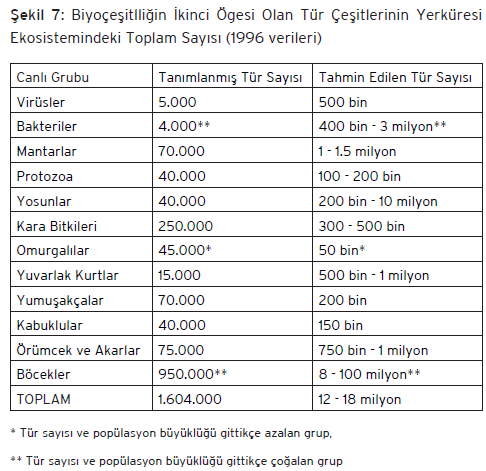 • Ekosistem içindeki bu kadar çok sayıdaki türlerin her birinin adları, görevleri ve işlevleri acaba nedir?
• Bu kadar çok çeşitteki parçaların her birinin yapıları ve özellikleri nedir? Bu parçalar nasıl çalışmaktadır? Birbirleriyle ve çevreleriyle ne gibi ilişkileri bulunmaktadır?
• Adını, işlevini ve yapısını bilmediğimiz, ama milyonlarca yıldan beri sistemin içinde görev yapan, üstelik hiç bir şekilde tekrar aynen yapılamayan bir parçayı, sistemden söküp çıkarmanın, bu ekosistemde yaşamakta olan bize ve bizden sonraki kuşaklara maliyeti ne olmaktadır? Bilimsel araştırmalarla, bu ve benzeri soruların cevapları bulundukça, biyolojik çeşitliliğin faydaları daha çok açıklığa kavuşacaktır.

Türler değişmez değildir. Belirli koşullar olursa, çevredeki değişmelere paralel olarak binlerce yıl gibi uzun zaman içinde, bir tür, “damla damla” biriken değişimlere uğrayabilir. Genetik yapıdaki küçük mutasyonların katkısıyla oluşan bu “damla damla” değişimler birikerek, binlerce yıl geçtikten sonra - birçok yeni özellikleriyle daha öncekinden farklı olan- yeni bir türün ortaya çıkmasına yol açabilir.
Ancak, ekosistemin ve ekosistemdeki bazı parçaların değişme hızı, türün değişme hızından daha büyük olursa, o zaman tür, yeni ekosisteme uyum sağlayamaz. Daha önce yaşamakta olduğu ekosisteme benzer bir ekosistem kalmamış ise, artık o türün nesli önce azalır, bozulur ve sonra da yok olup gider.

Bu nedenle, geçmişteki milyonlarca yıl içinde, çeşitli jeolojik devirler boyunca pek çok tür ortaya çıkmış, pek çok türün de nesli yok olup gitmiştir. Yeryüzünde hayatın başladığı günden, bugüne kadar geçen zaman içinde, yaklaşık yüz milyon adet canlı türünün neslinin tükendiği tahmin edilmektedir.

Eldeki mevcut kanıtlara dayanılarak ortaya konulan bu görüşler, nesil tükenme olayının doğal bir olay olduğunu, bir türün neslinin er ya da geç tükenmesinin kaçınılmaz olduğunu belirtmektedir.
Unutulmamalıdır ki yukarıdaki nesil tükenme olayları, doğal yollarla (zaman içinde iklim değişmeleri, türler arası rekabet, büyük göktaşlarının dünya ile çarpışması vb. yüzünden) olmuştur. Bu yolla, bir ekosistemdeki kazanç ve kayıplar eşit olmakta, nesli tükenen türler ile yeni ortaya çıkan türler arasında bir denge sağlanabilmektedir. Oysa insan etmeni yüzünden ortaya çıkan nesil tükenmesi, doğal yolla olan nesil tükenmesinden çok farklıdır. Son iki yüz yıllık zaman dilimi içinde nesli tükenen türlerin sayısının, insan türü ortaya çıkmadan önceki son iki yüz milyon yıllık zaman diliminden kat kat fazla olduğu tahmin edilmektedir. Buna hiç şaşmamak gerekir. Çünkü insan türü doğada yeni bir girdi, yeni bir etmendir. İnsanın, ayrı bir tür olarak sadece yüz bin yıllık bir evrimsel geçmişi vardır. İnsan türü, diğer türlerden farklı olarak zekâya, alet yapma ve bu aletleri kullanabilme yeteneklerine sahiptir. İnsan, önceleri zekâsı ve sopasıyla, daha sonra ateşi ve okuyla, çağımızda da değişik makineleri ve kimyasallarıyla, biyoçeşitliliği yok eden önemli bir etken olmuştur. İnsanın doğayı değiştirme hızı, canlı türlerinin kendilerini genetik olarak değiştirip yeni çevreye uyum sağlayabilme hızından çok fazla olmuştur. Neticede, birçok canlı türünün nesli tükenmiş, birçoğu da tükenme tehlikesiyle yüz yüze gelmiş bulunmaktadır. Yerküresi, böyle amansız bir tür ile daha önce hiç karşı karşıya gelmemiştir.
KAYNAKÇA
Öğr. Gör. Nihat Demirtaş , Ankuzem ,Turizm ve Çevre, Ankara 2011 , s. 1-528